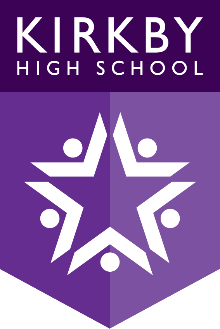 Kirkby High School Initial Information Evening
Mrs Dobson
Headteacher

Mrs Butler 
Assistant
Headteacher


Thursday 21st 
March 2024
5:00pm
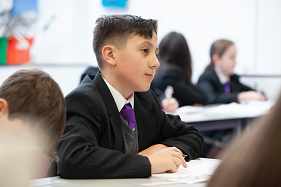 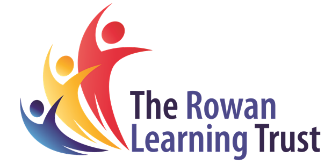 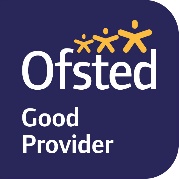 Kirkby High School
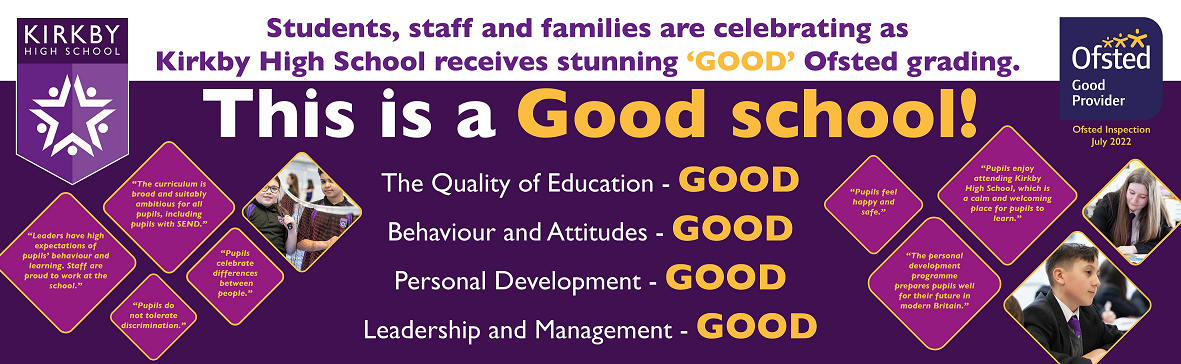 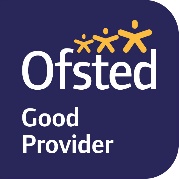 Our Mission
MAXIMISING OUR POTENTIAL
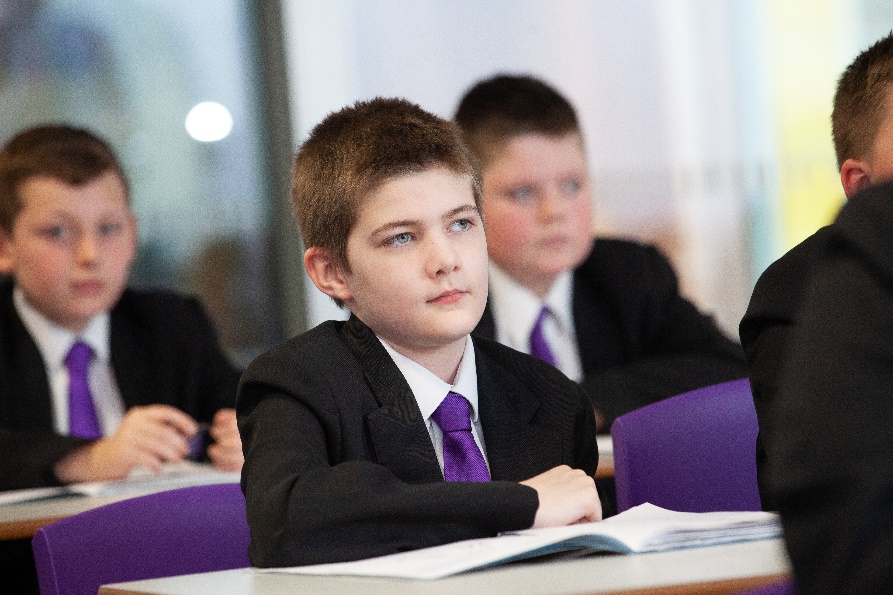 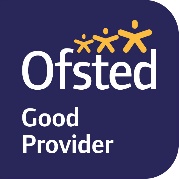 Our Vision
A community driven by high expectations and mutual respect providing all individuals with the belief and opportunities to succeed now and in the future
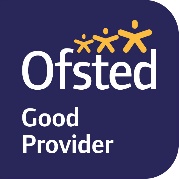 The Kirkby Child
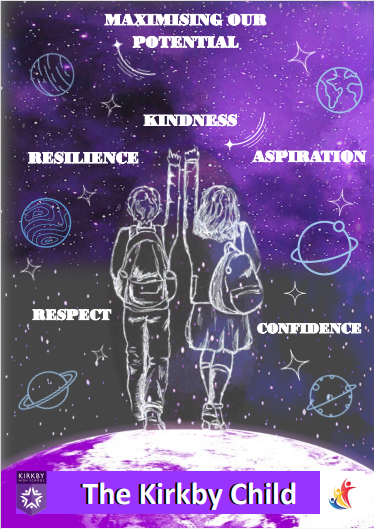 Resilience
Confidence
Aspiration
Respect
Kindness
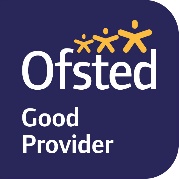 The Kirkby Code
Our curriculum for behaviour
Allow teachers to teach, and students to learn
Do things first time, every time
Be prepared to learn, with the correct equipment
Be respectful to others and our environment
Do all things to the best of my ability
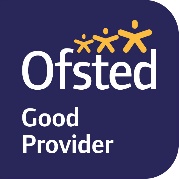 Support Triangle
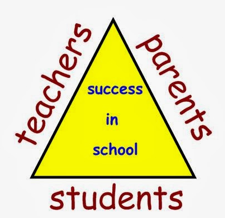 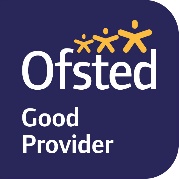 KHS Dance Club
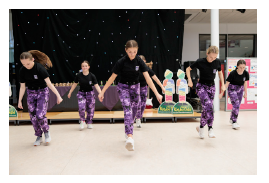 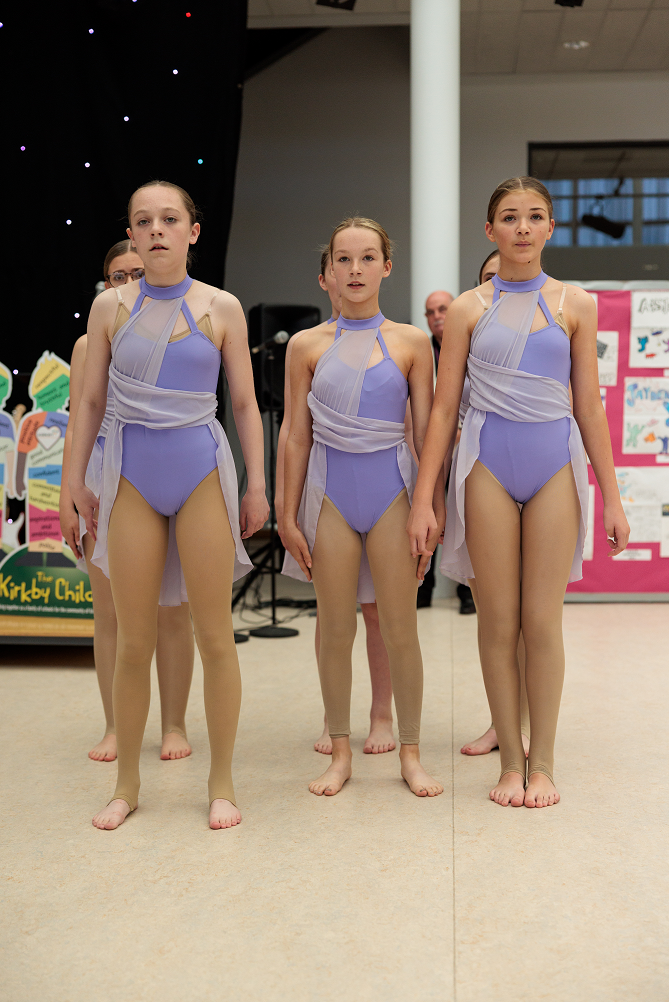 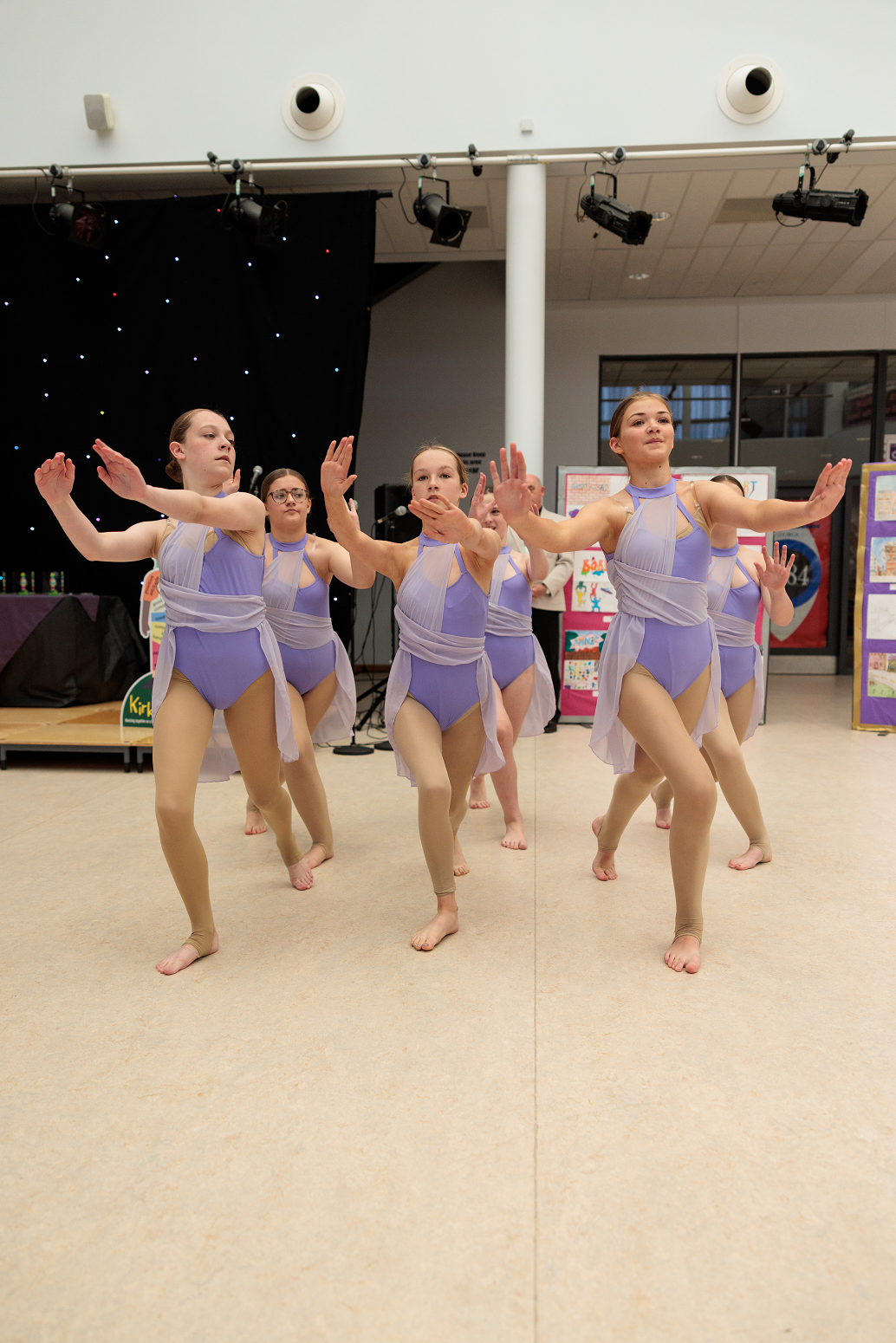 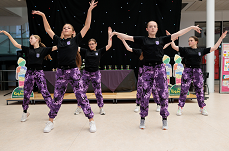 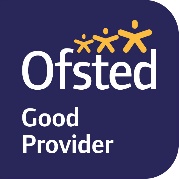 Attendance
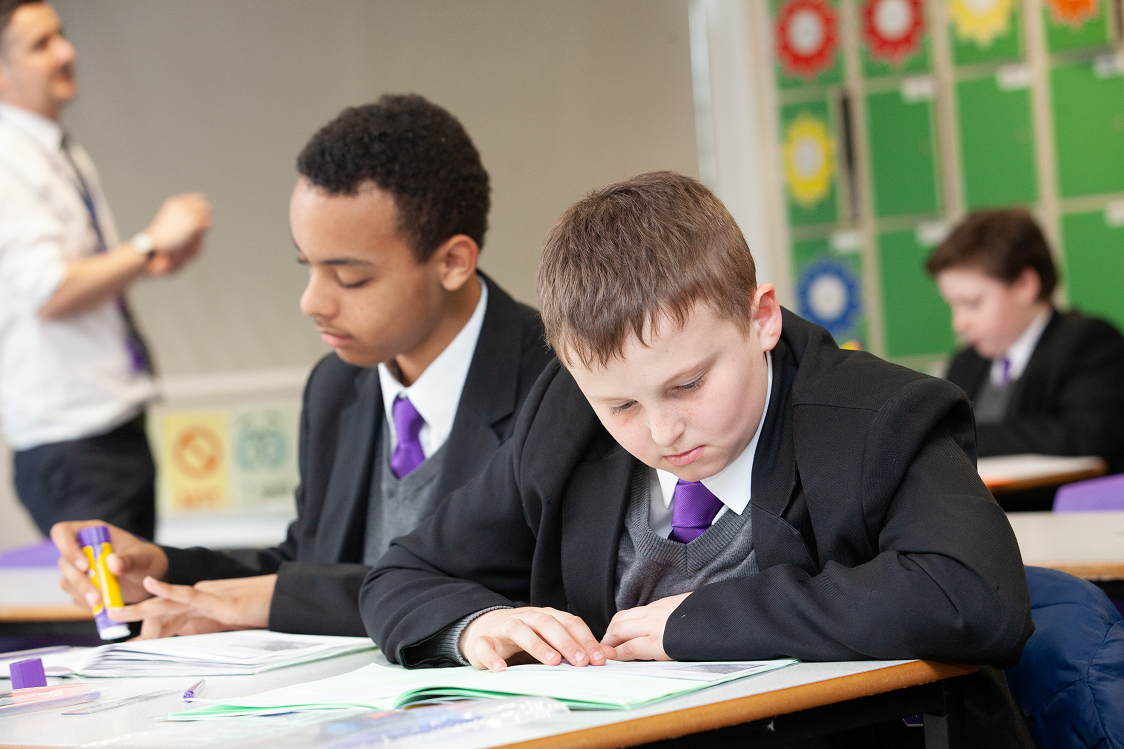 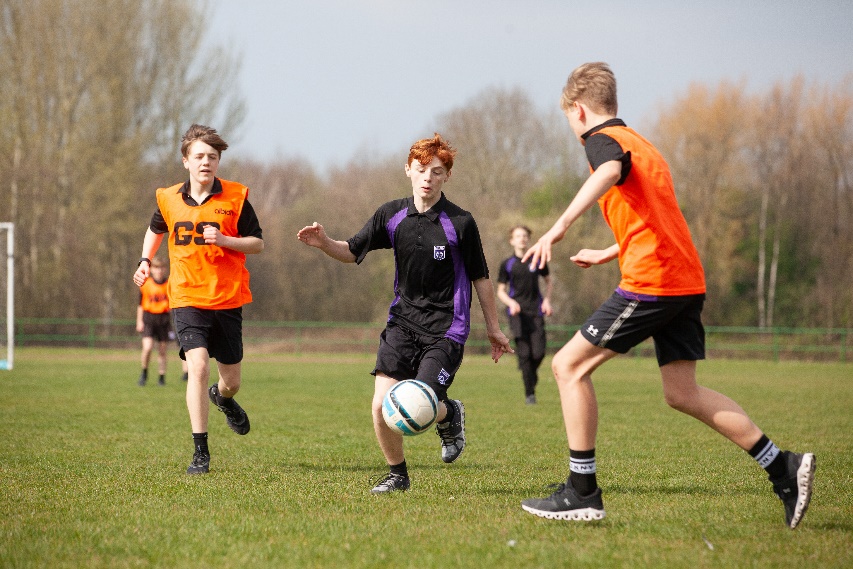 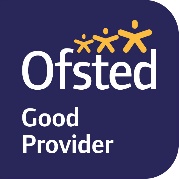 Opportunities
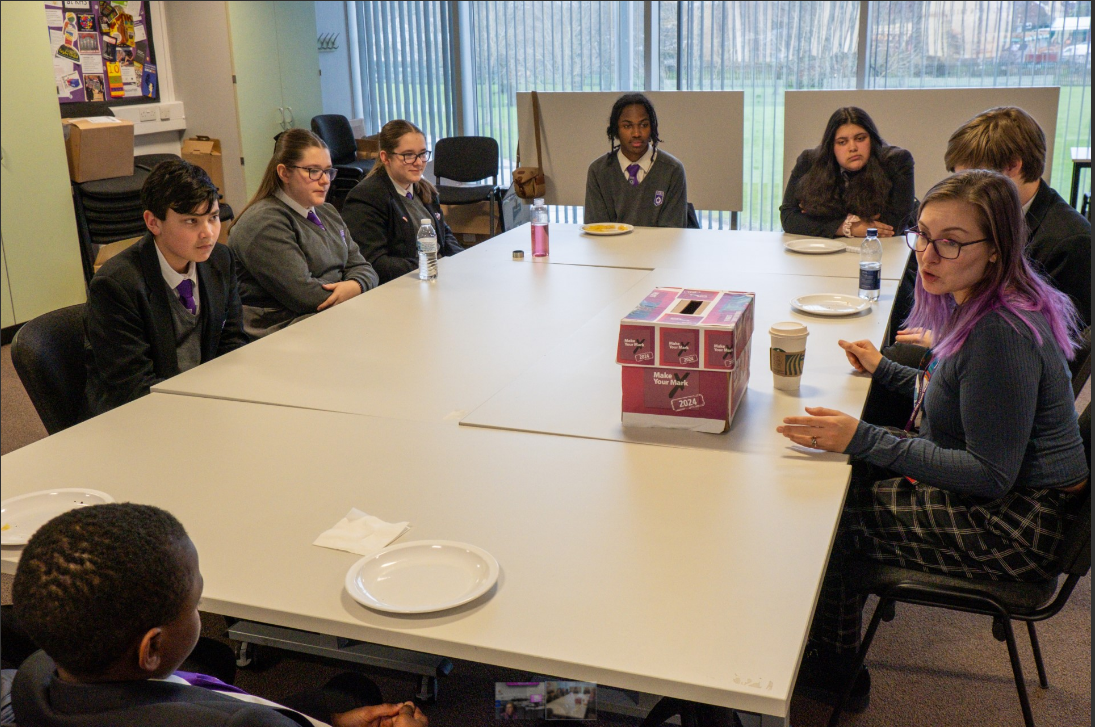 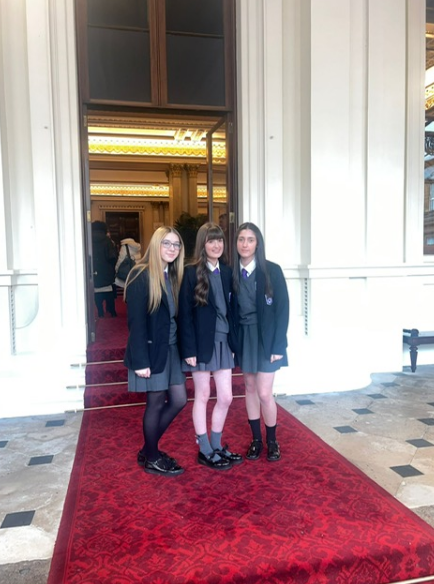 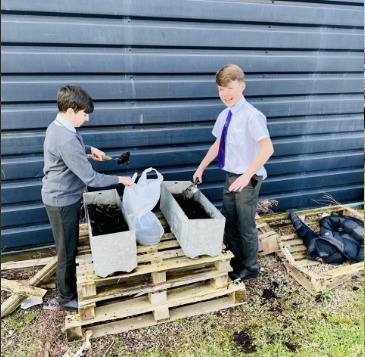 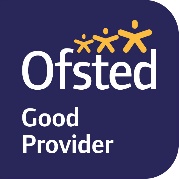 Important Dates
Friday 26th April – Welcome pack sent out

Wednesday 12th and 19th June – Additional transition afternoons for specific students

Thursday 20th June – Transition evening (4:00pm-6:00pm)

Friday 28th June – Transition day for all students
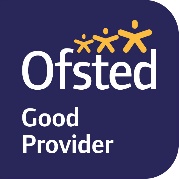 Thank You
If you have any further questions, please contact us:
Telephone: 0151 4778710
Email: transition@kirkbyhighschool.net
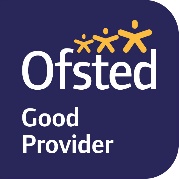